Advancing solutions in Computational Structural Biology
Rigor
Transparency
Communication
Collaboration
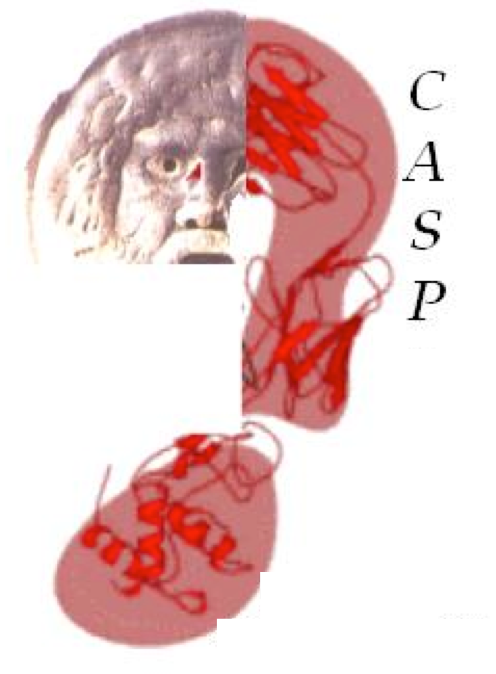 Advancing solutions to the Potein Folding Problem
CASP16 
Critical Assessment of Structure Prediction
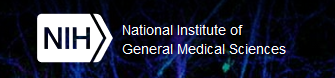 [Speaker Notes: Schematic from Fabio Pietrucci (online]
Founders and Organizers
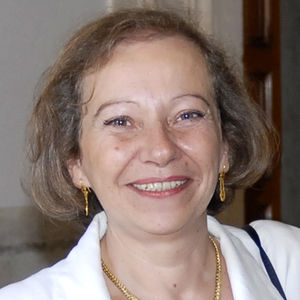 Anna Tramontano
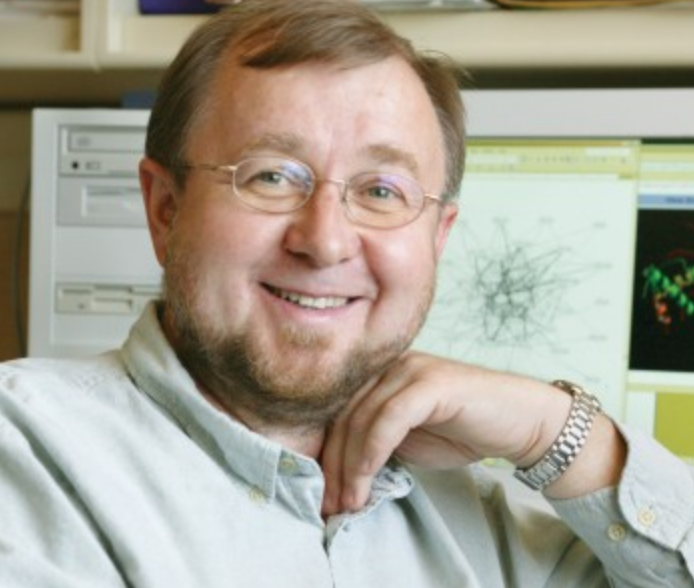 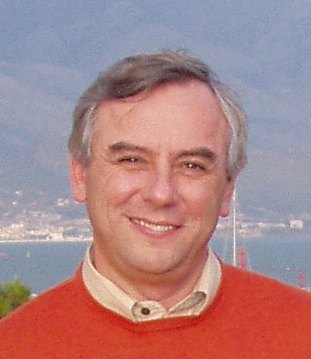 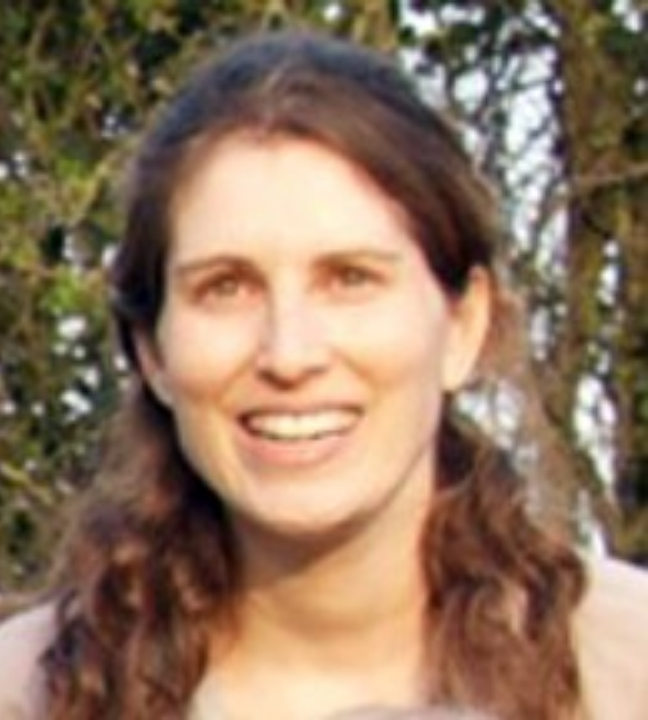 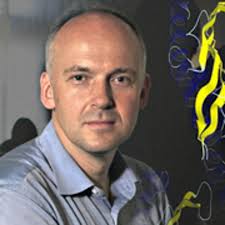 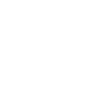 Andriy Kryshtafovych
Krzysztof Fidelis
Torsten Schwede
Maya Topf
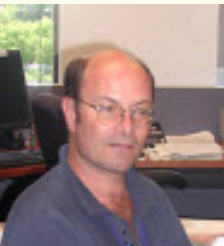 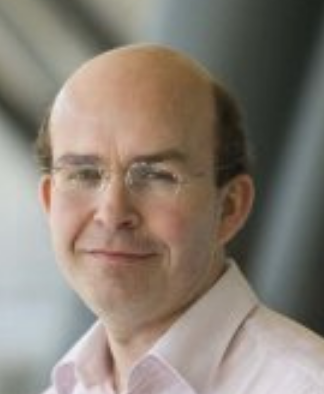 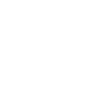 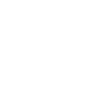 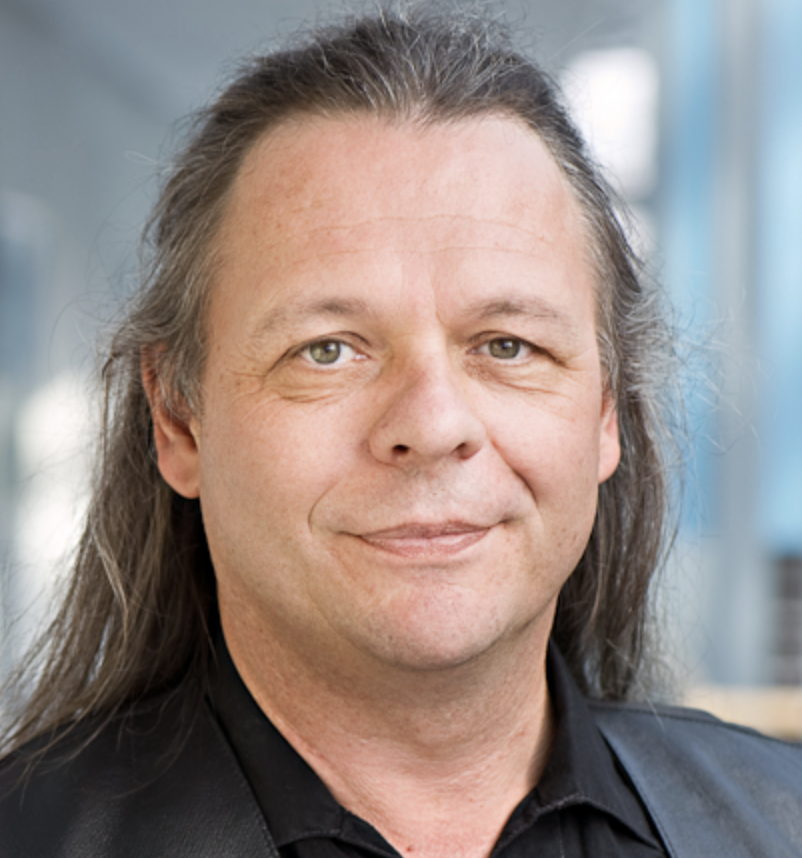 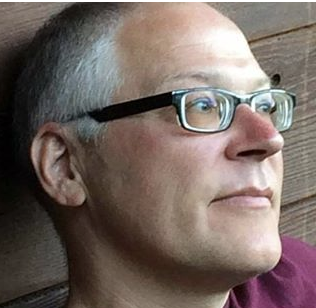 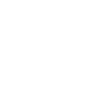 Tim Hubbard
Steve Bryant
Jan Pedersen
Burkhard Rost
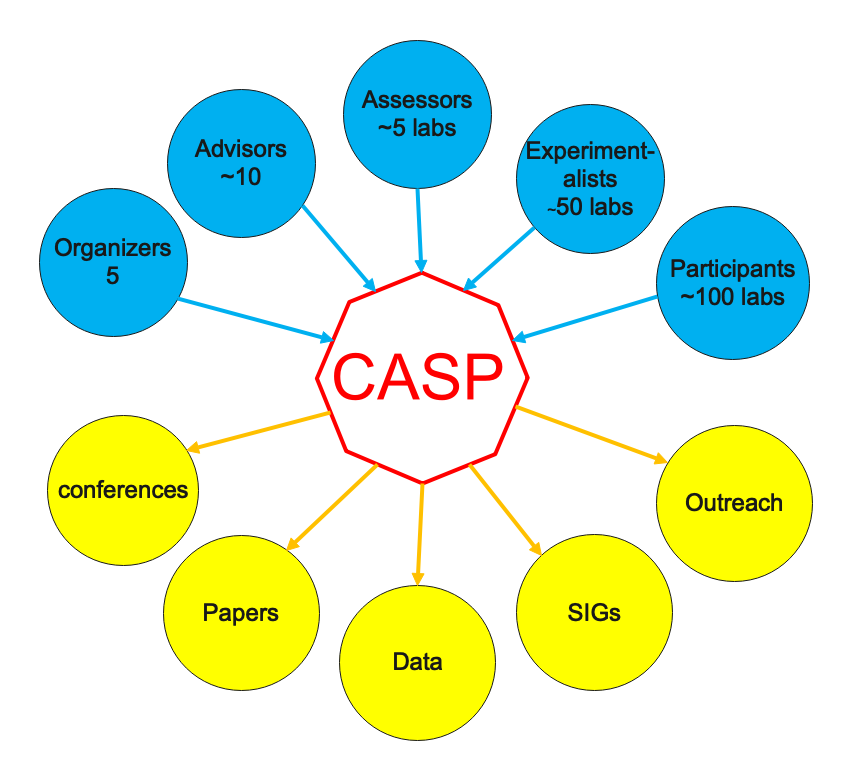 [Speaker Notes: From “Using Tensor Analysis to characterize Contact-map Dynamics of Proteins". Christopher James Langmead]
Mike James, Shoshana Wodak, Fred Cohen, Janet Thornton, Michael Levitt, Alwyn Jones, Alexey Murzin, Christine Orengo, Arthur Lesk, Anna Tramontano, Manfred Sippl, Nick Grishin, Rob Russell, Alfonso Valencia, Roland Dunbrack, BK Lee, Neil Clark,  Torsten Schwede, Randy Read, Mike Tress, Jane Richardson, Joel Sussman, Ken Dill, Justin MacCallum, Gaetano Montelione, David Jones, Alexandre Bonvin, Matteo Dal Peraro, Francesco Gervasio, Aleix Lafita, Russ Altman, Jose Duarte, Andras Fiser, Susan Tsutakawa, Chaok Seok, Ezgi Karaca, Andrei Lupas, Daniel Rigden, Sandor Vajda, Marc Lensink, Eric Westhof, Rhiju Das, Pat Walters, Gabriel Studer.
Previous  CASP ASSESSORS
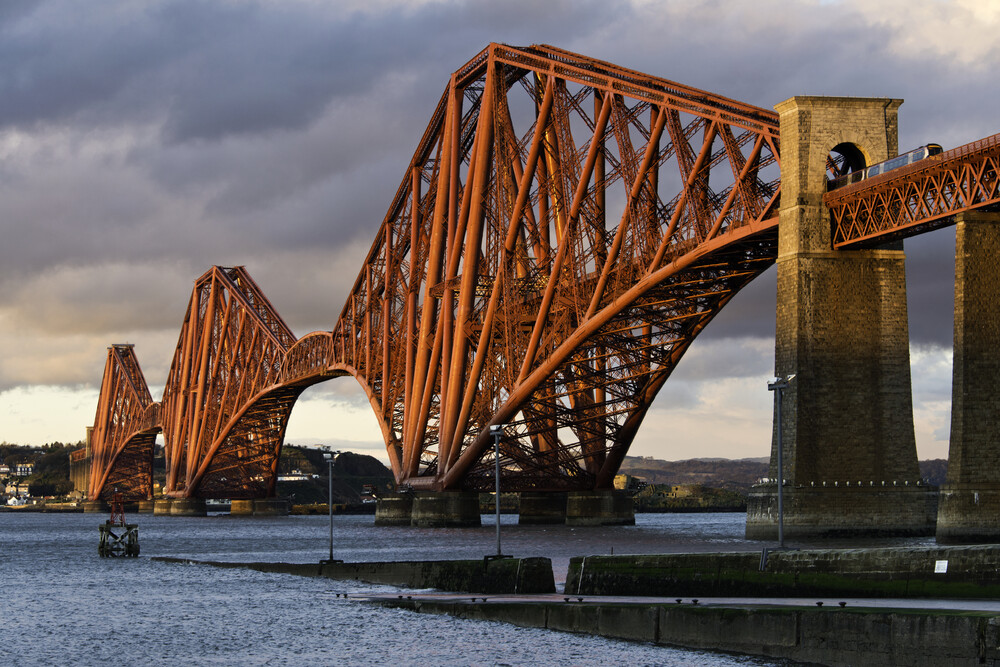 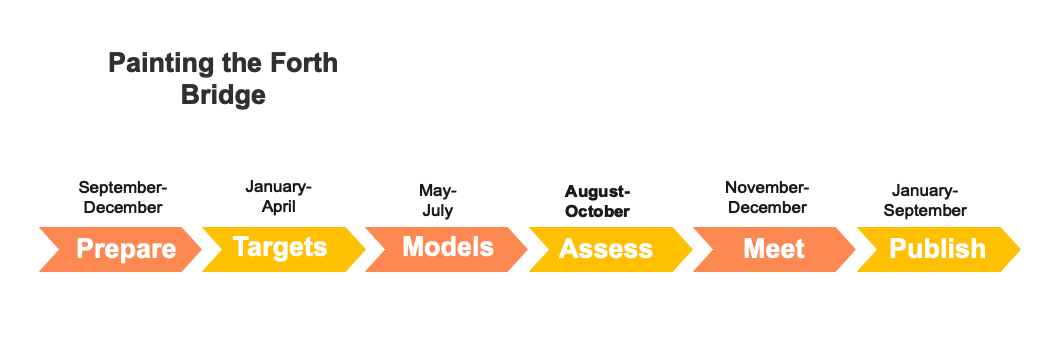 [Speaker Notes: From “Using Tensor Analysis to characterize Contact-map Dynamics of Proteins". Christopher James Langmead]
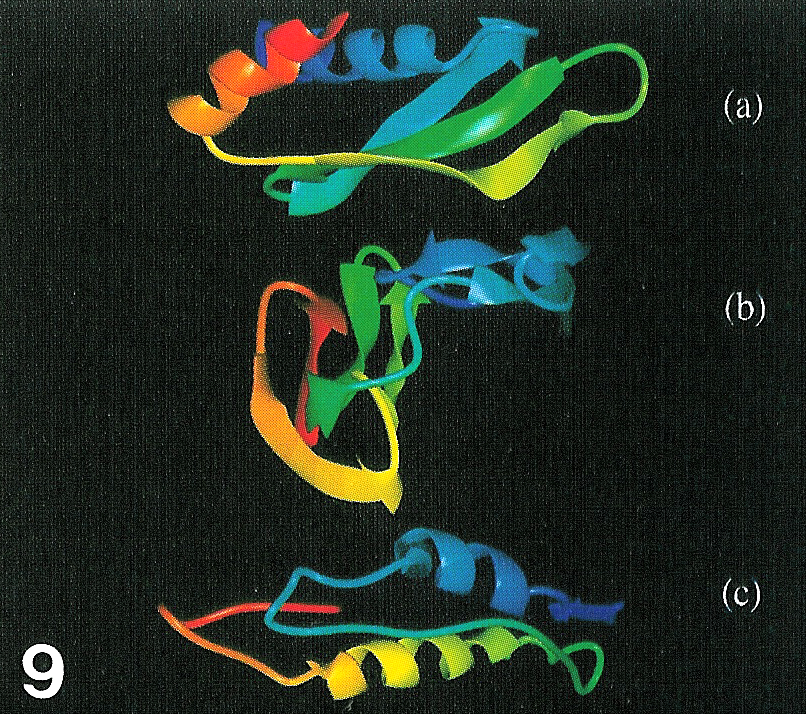 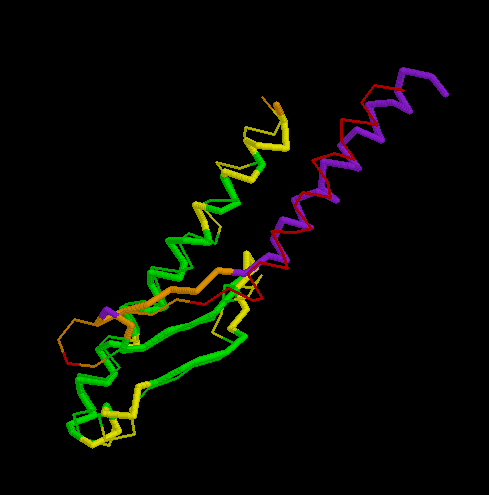 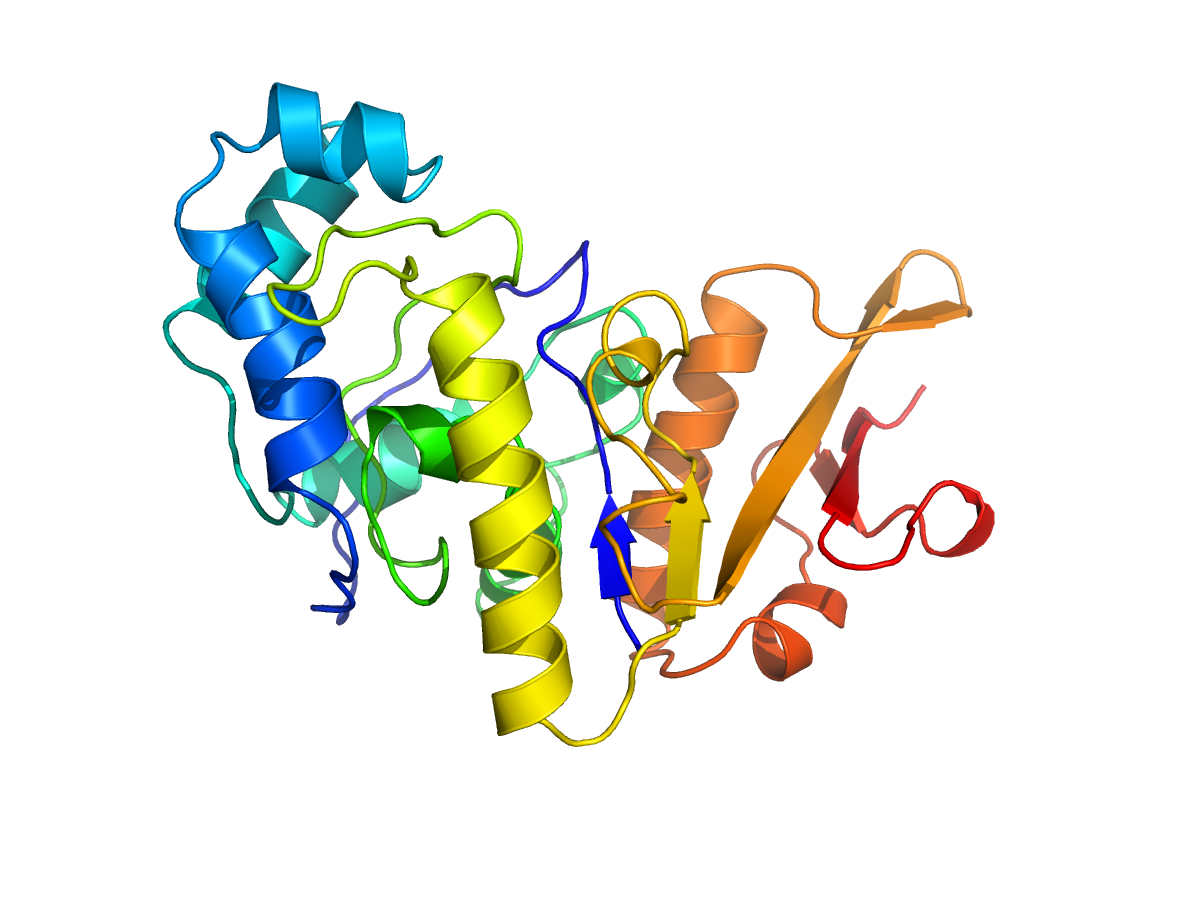 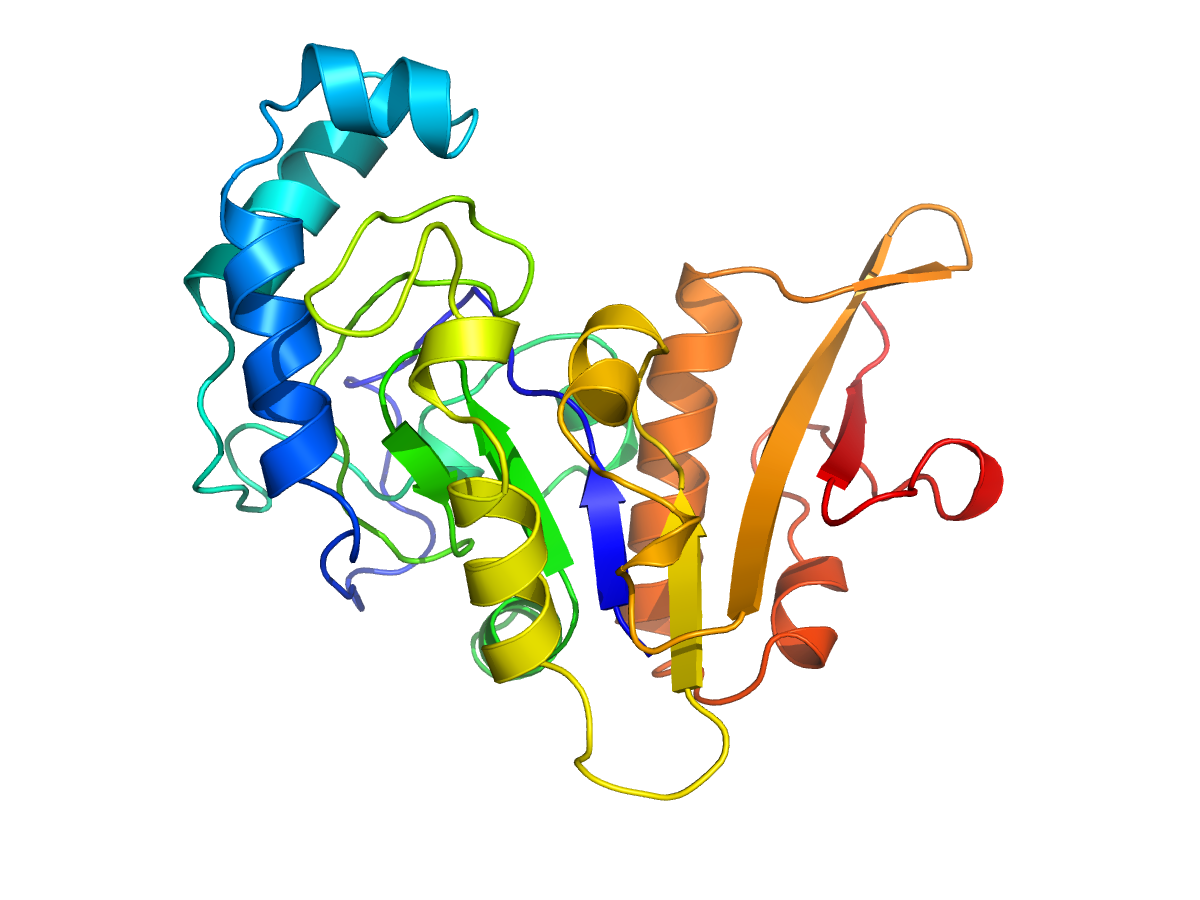 1990s
2000s
2010s
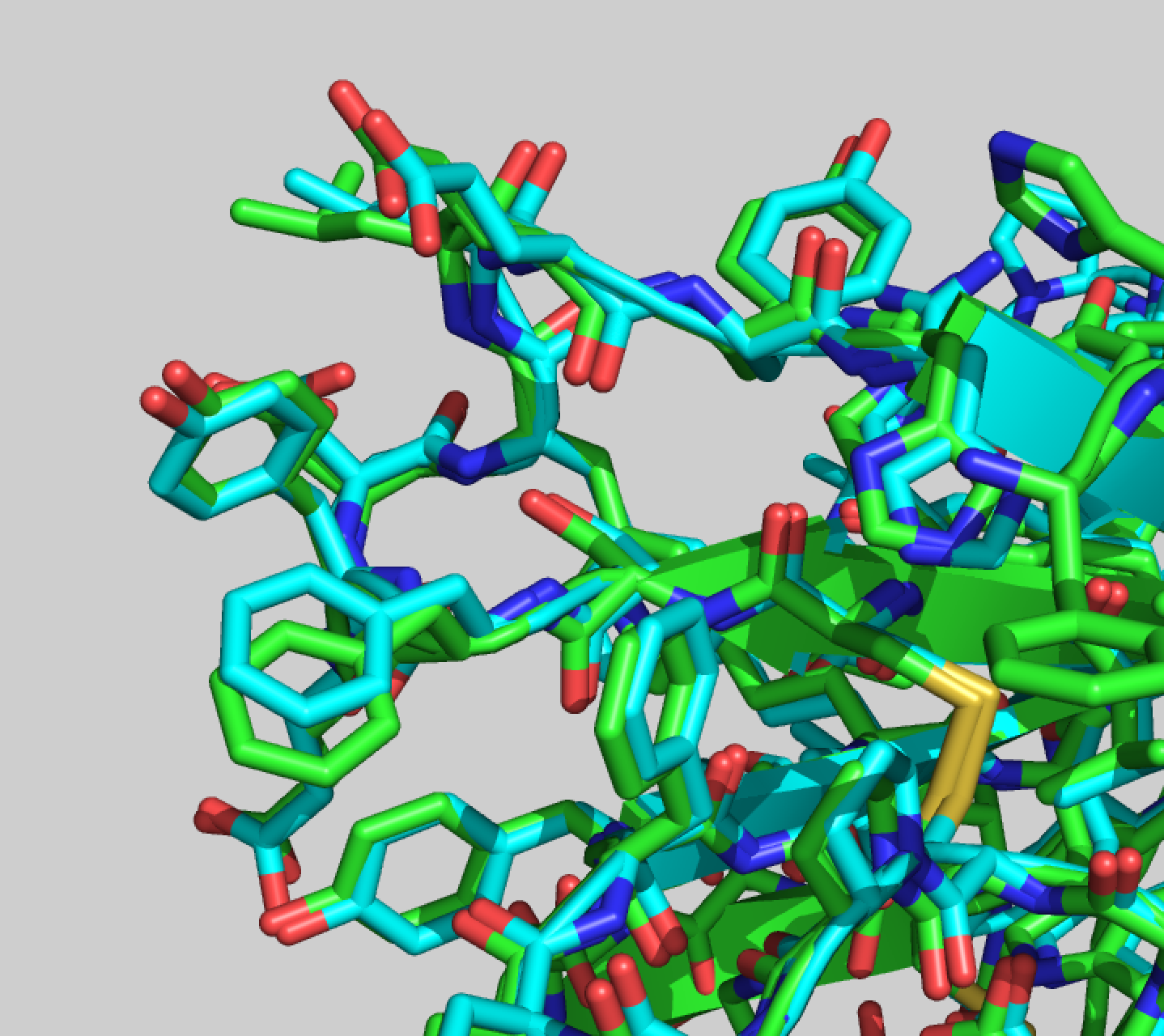 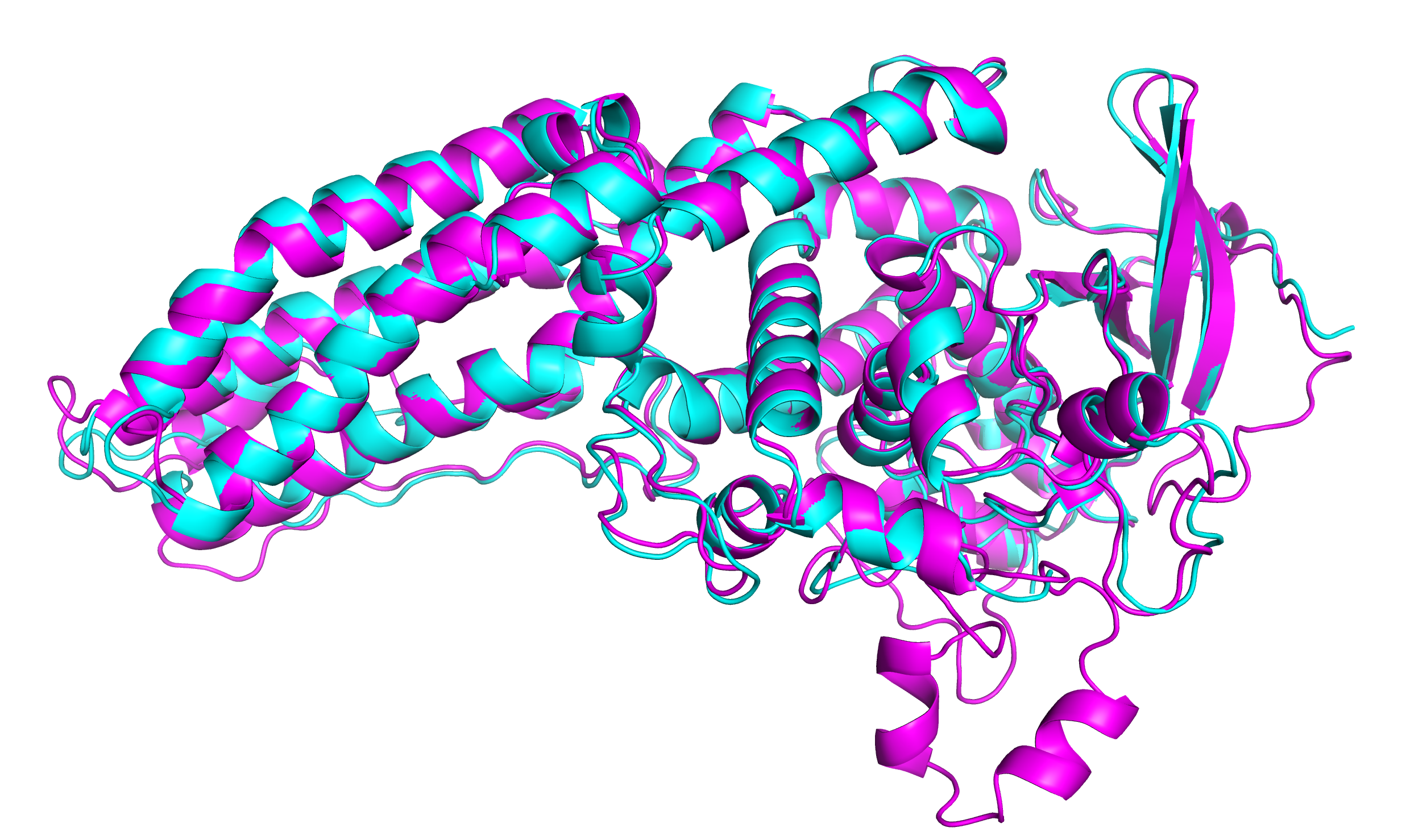 2020s
[Speaker Notes: Progress in calculated protein structure accuracy over CASP experiments. ‘Difficulty’ is related to the extent to which homology modeling could be used. A  GDT_TS  of about 90 approaches the limit of possible agreement with experiment, given experimental uncertainty. A GDT_TS of ~50 roughly corresponds to a correct fold. Random depends on the fold but is ~20 -> 30.  1994: The Dark Ages;, 2002: progress for difficult targets partly due to fragment assembly methods; 2016: progress partly due to improved classical contact prediction methods; 2018: first used of deep learning (convolutional networks); 2020: near experimental accuracy from a  transformer based method, AlphaFold2. Copyright CASP organizers. Not for distribution.]
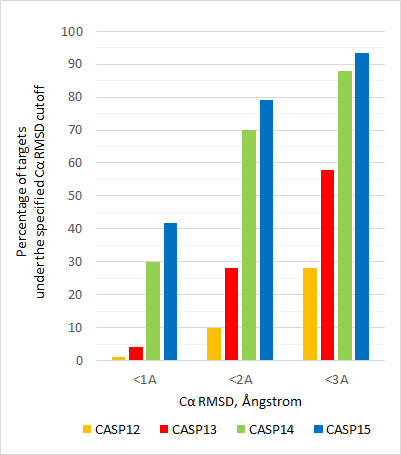 CASP15  Categories
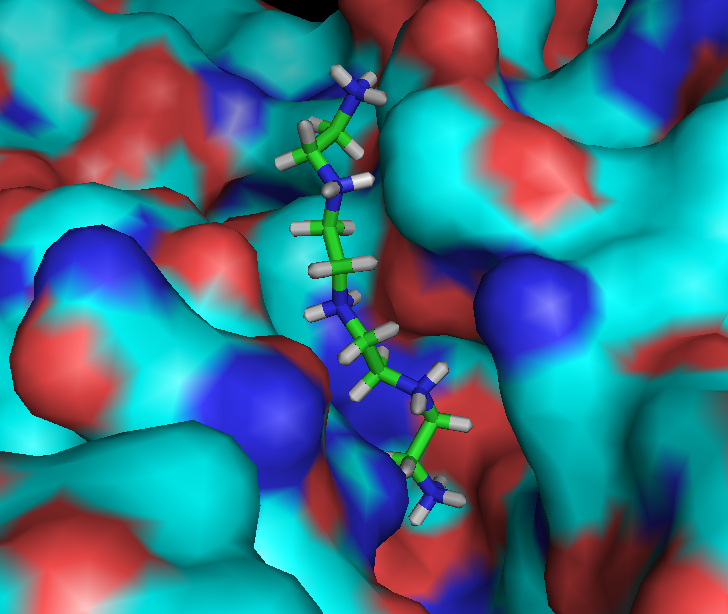 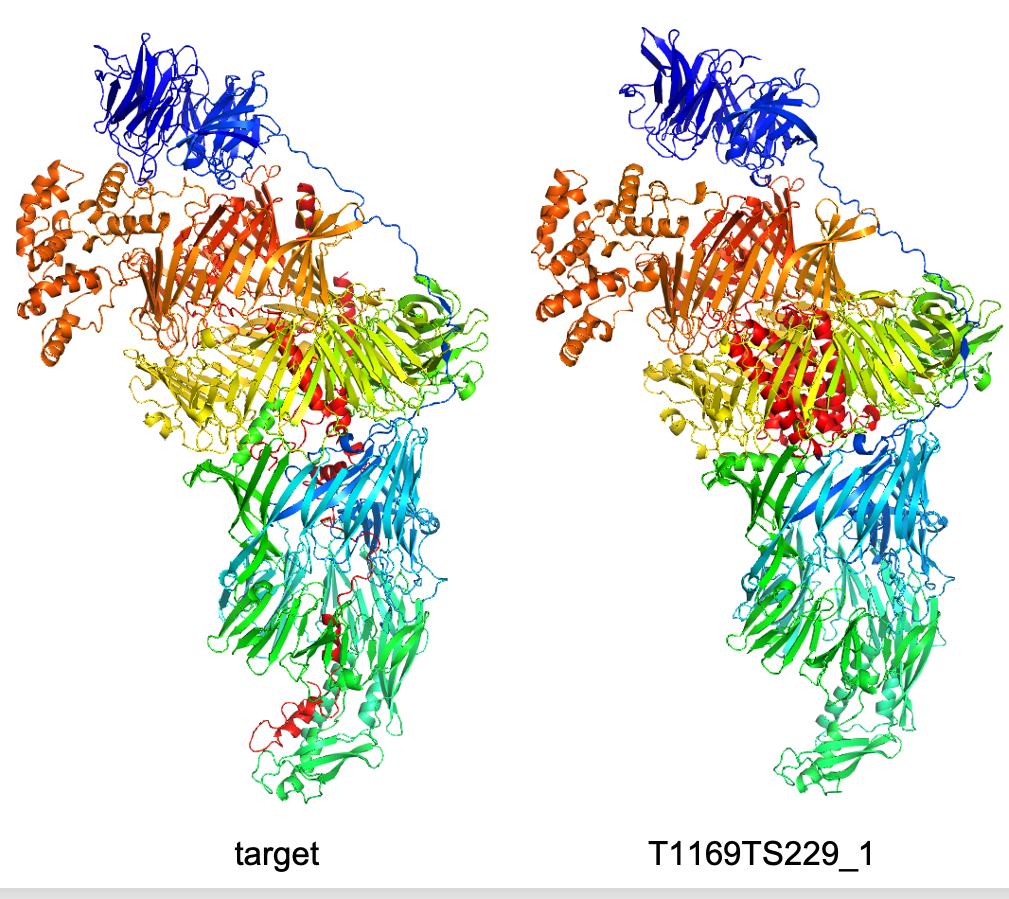 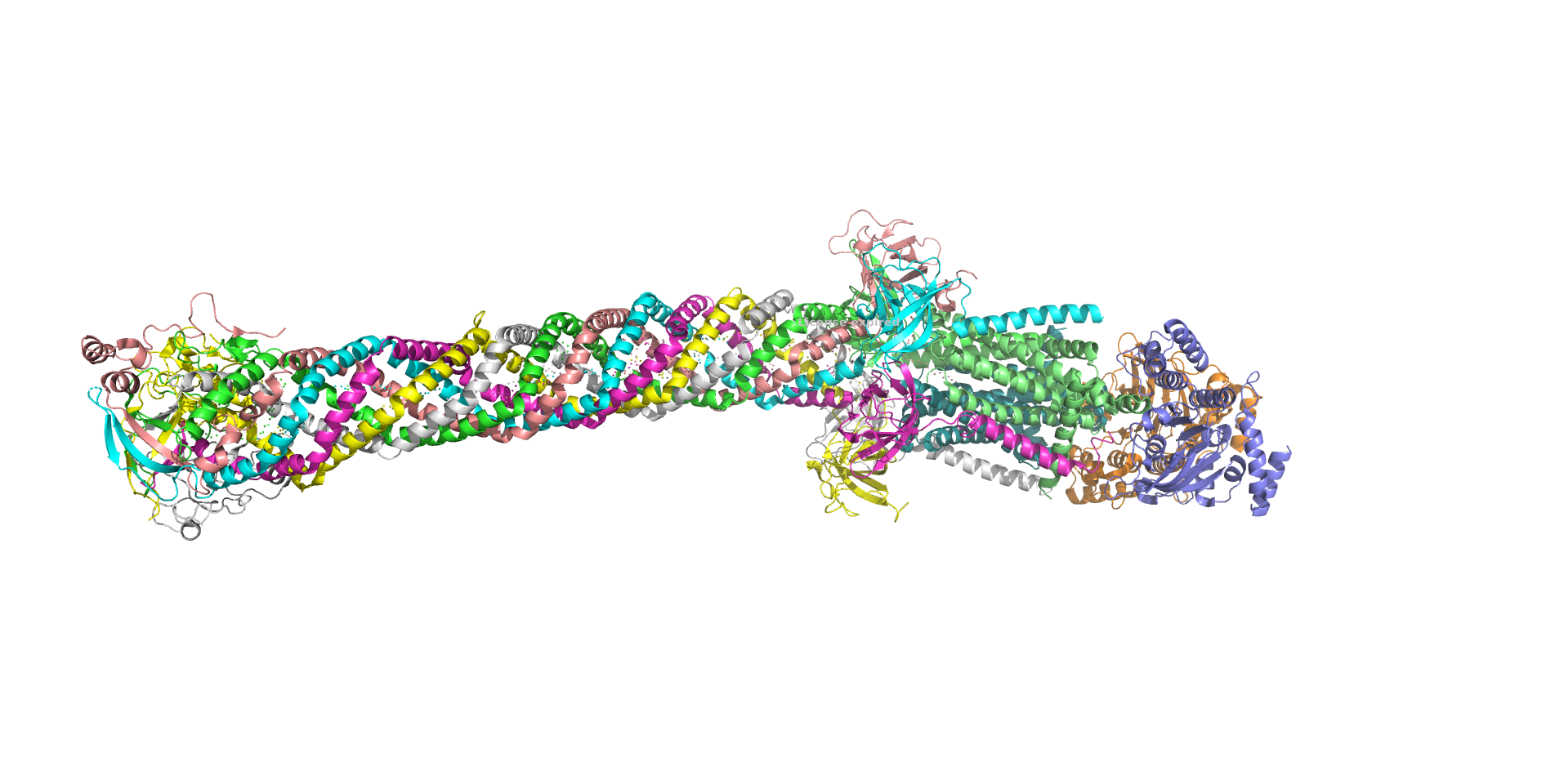 Protein Assemblies (with CAPRI)
Ligand binding
Single proteins
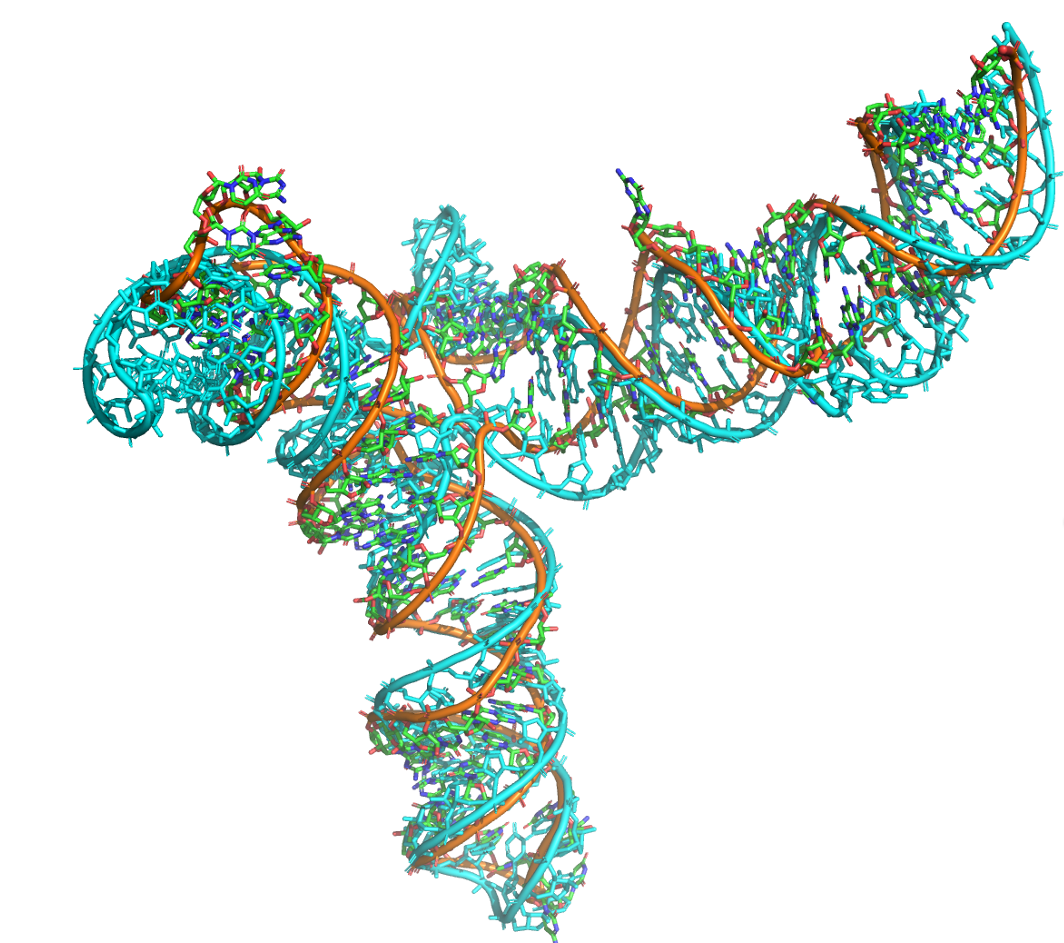 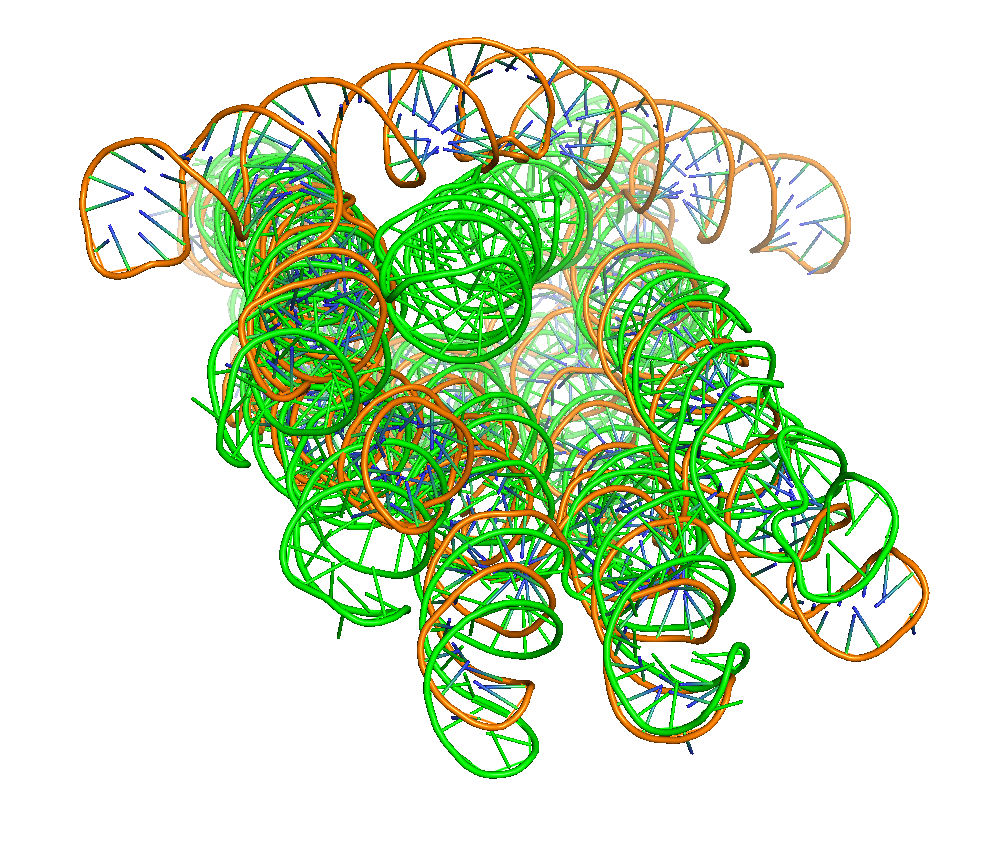 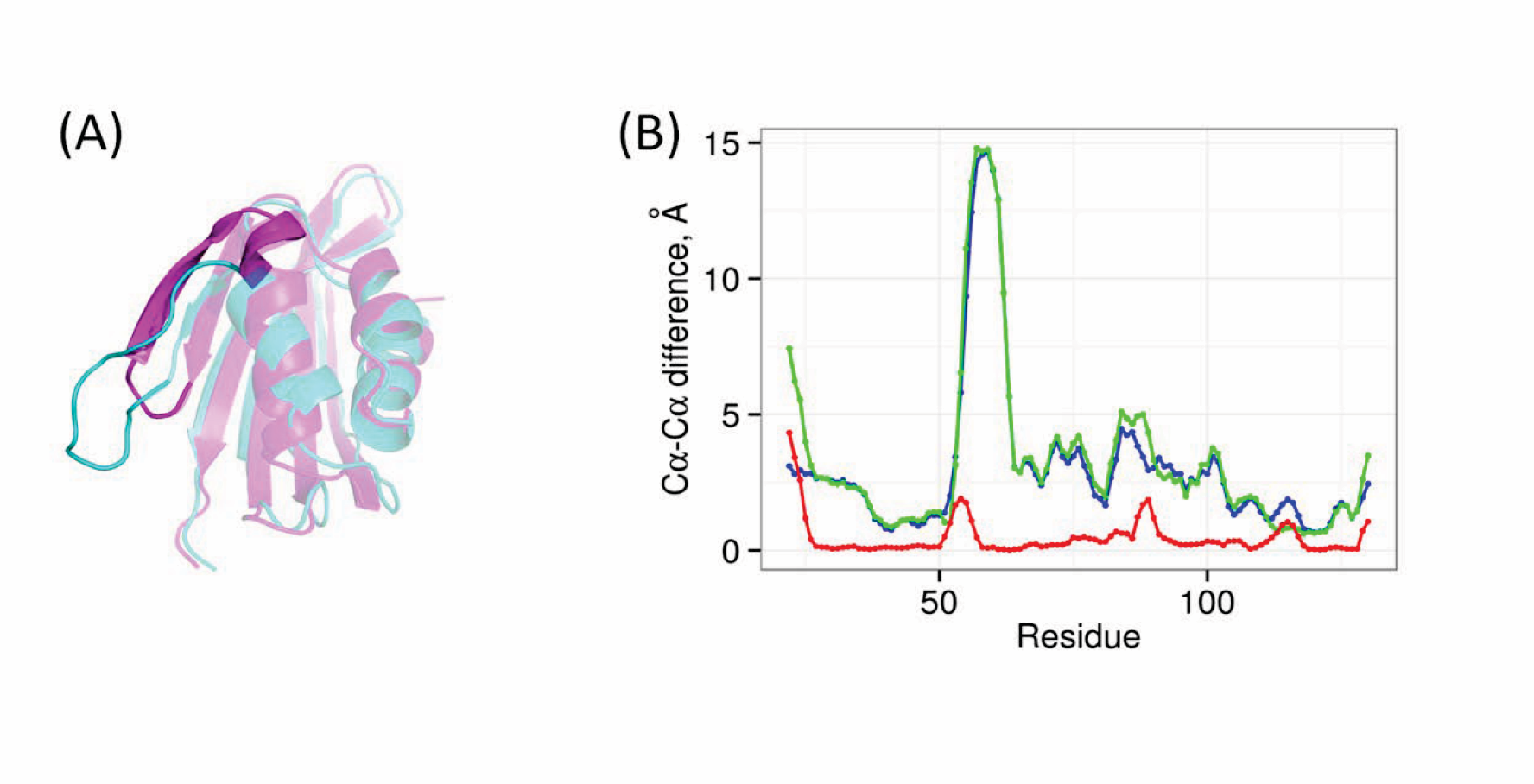 Accuracy estimation
RNA (with RNA Puzzles)
Conformational  ensembles
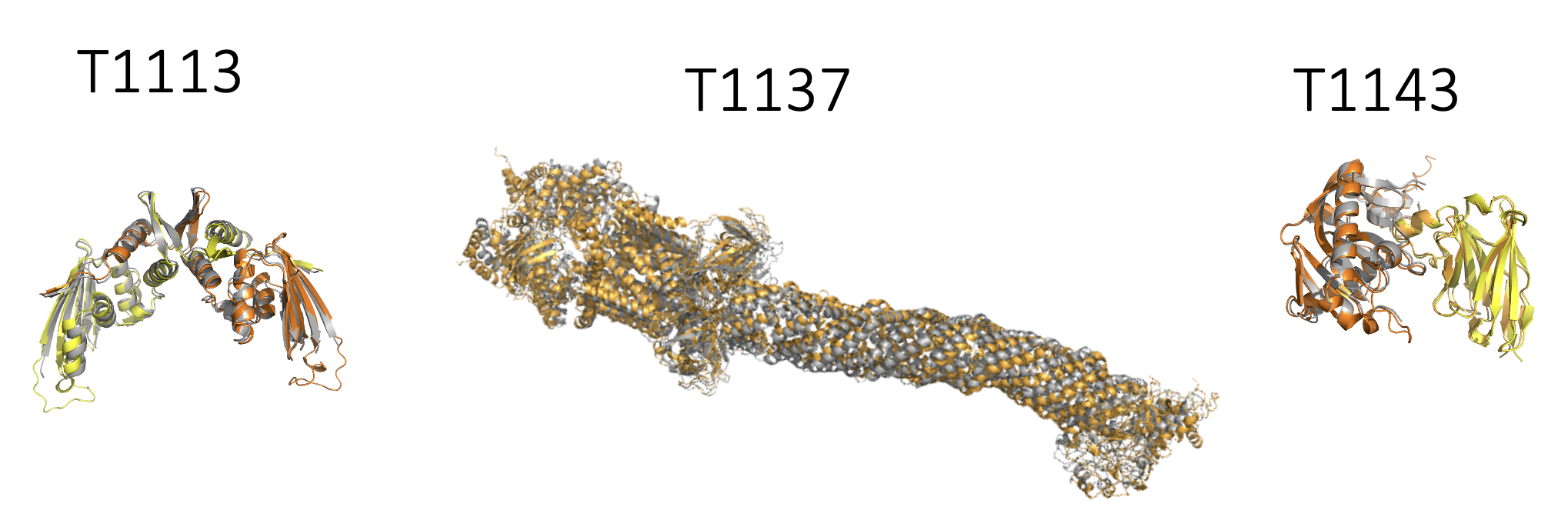 Ezgi Karaca et al
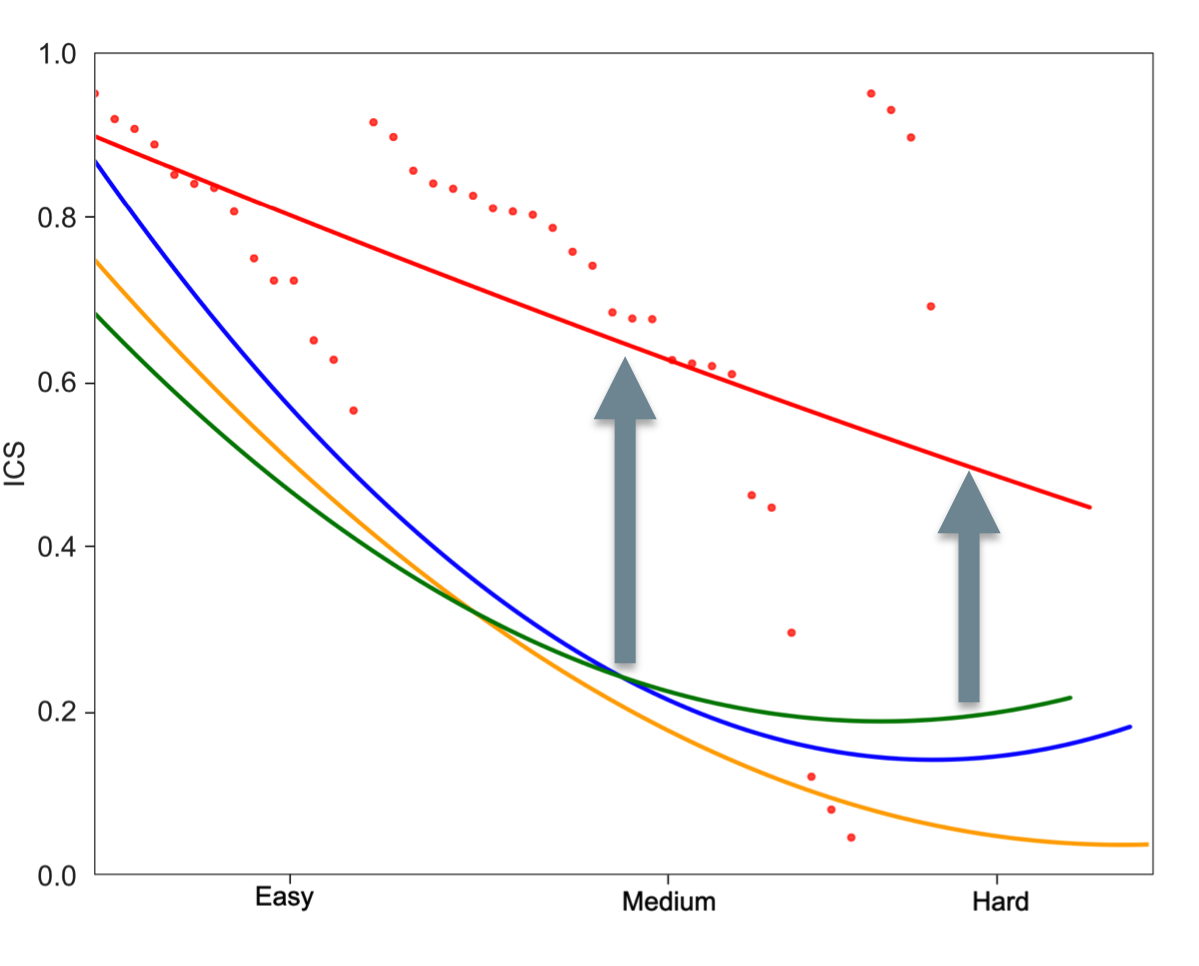 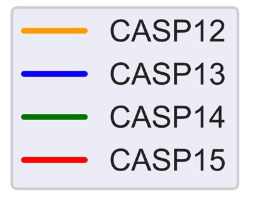 Ezgi Karaca et al
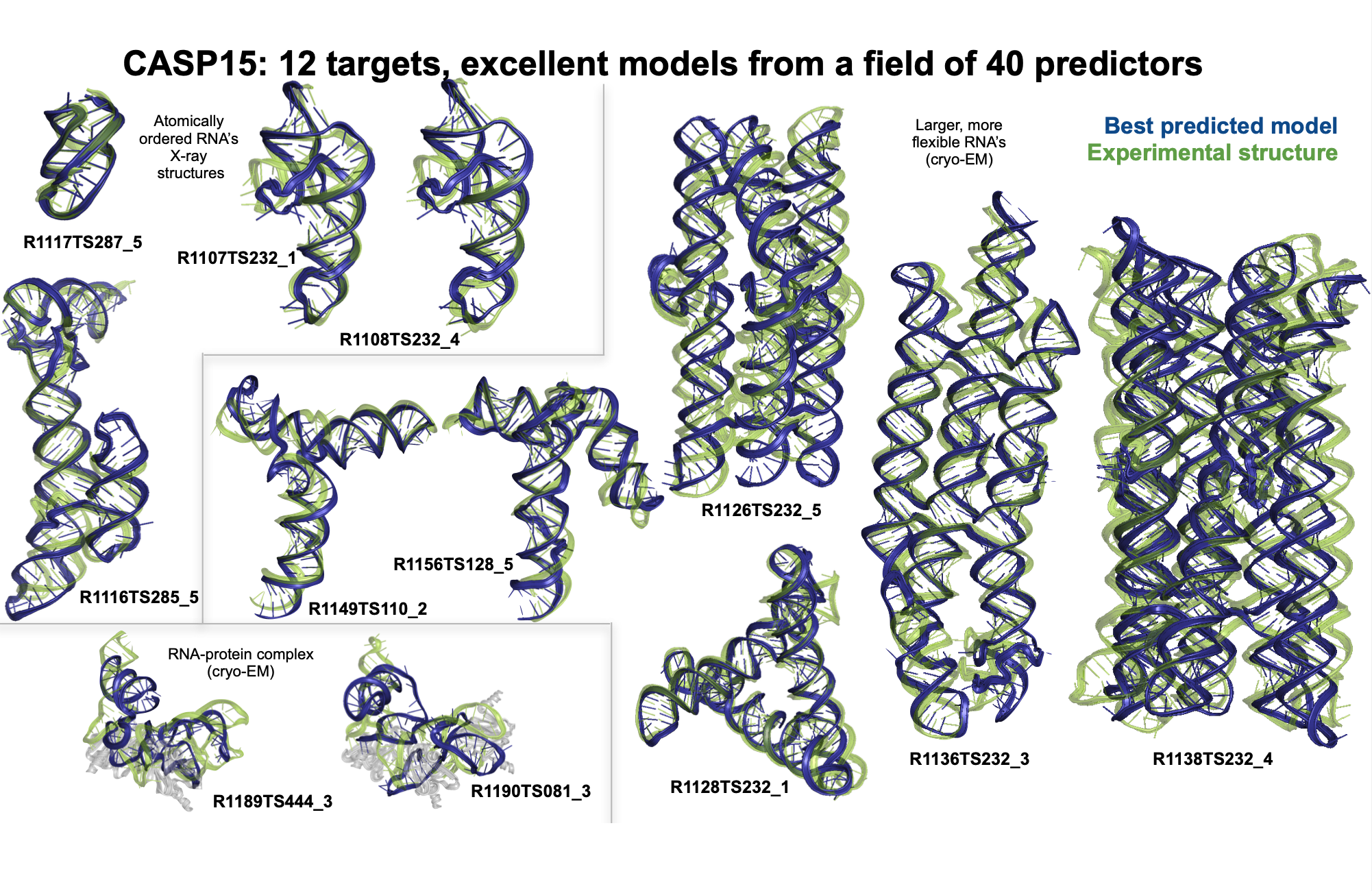 86,73
30,69
67,73
65,76
55,67
44,74
47,73
29,74
38,78
53,87
22,54
24,58
Rhiju Das et al
Mutation induced change
Ligand induced change
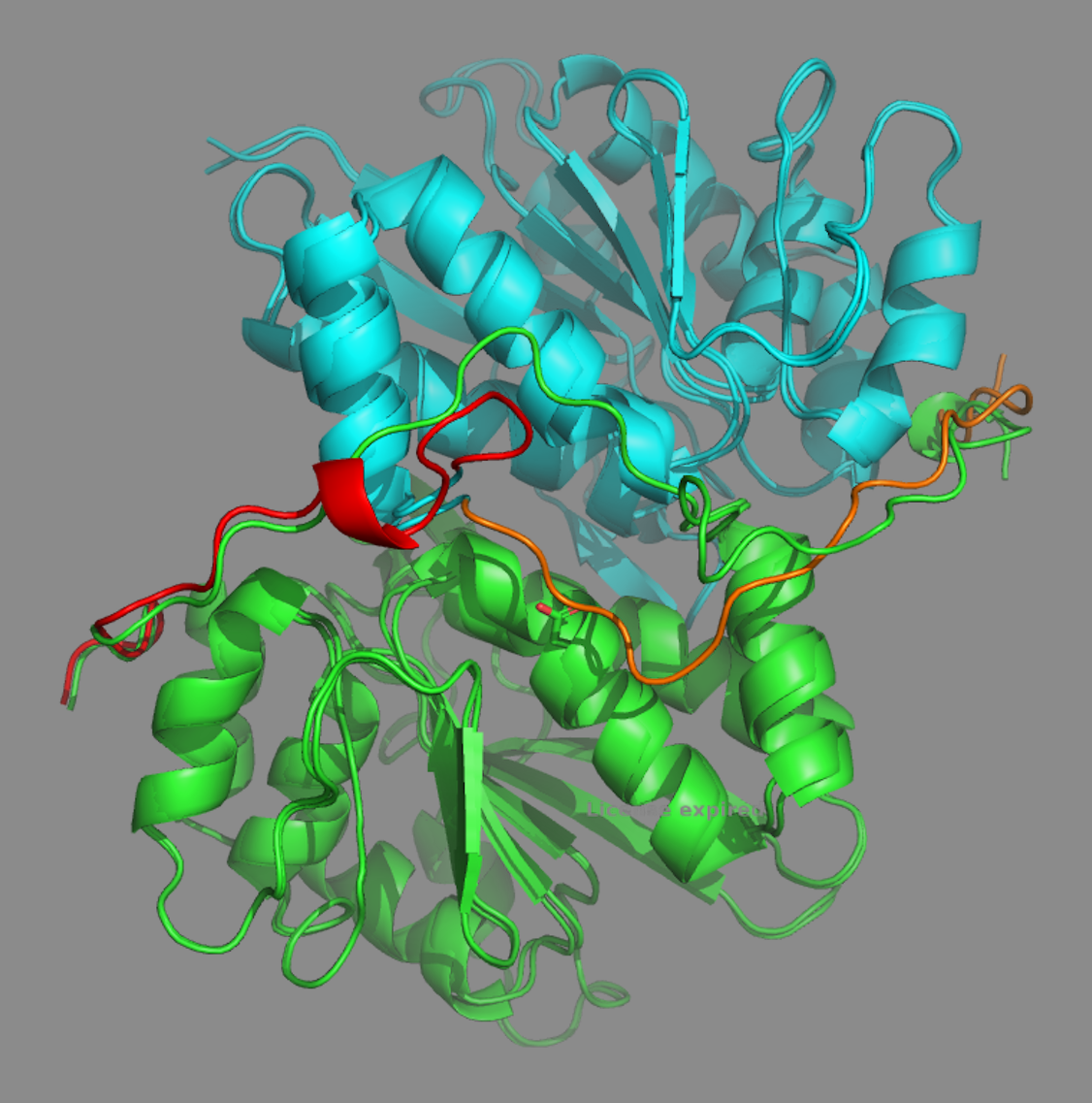 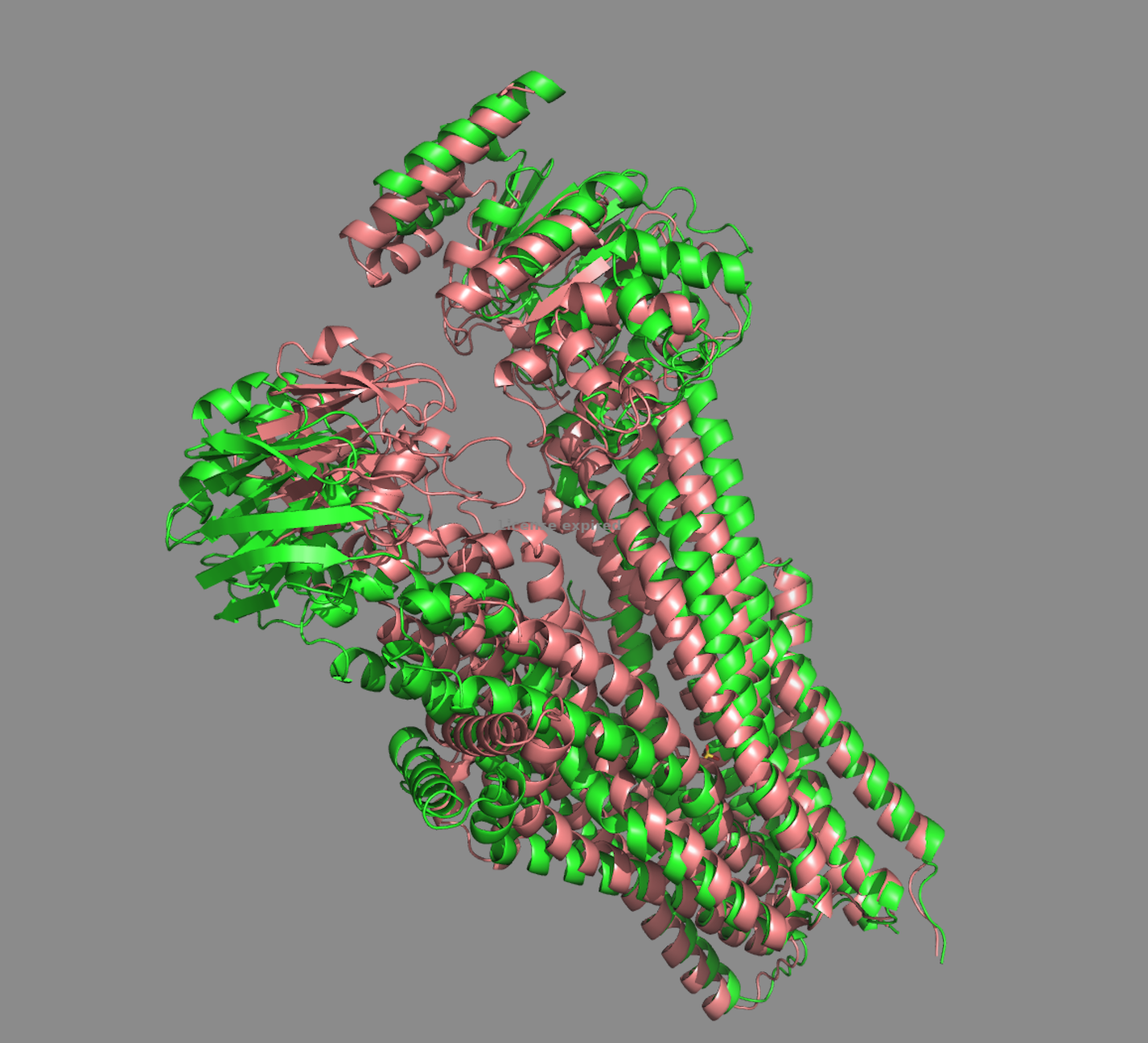 [Speaker Notes: T1158 (green and T1158V3_lig (brown).  V1, V2, and V3 are similar but different  from the apo structure, V4 is different from all the others. I.e three different inter-domain angles overall.]
CASP16 ASSESSORS
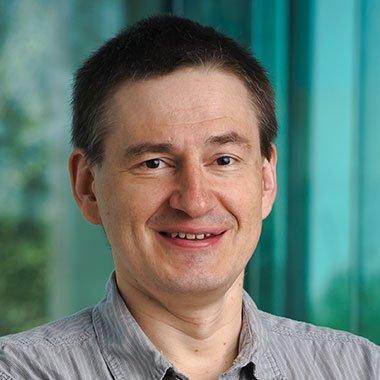 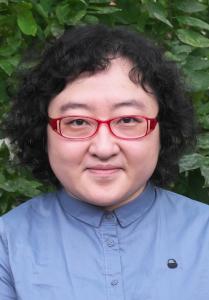 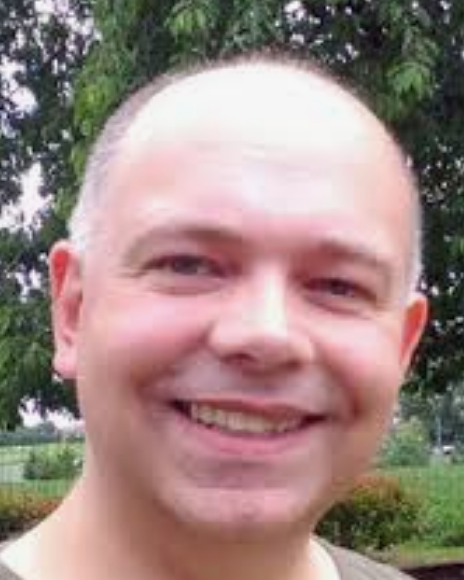 Protein structure/complexes (CASP)  Nick Grishin and Qian Cong
Protein complexes (CAPRI)	           Marc Lensink

Accuracy estimation		           Randy Read and Alisia Fadini

 
RNA structure (CASP)		Rhiju Das and Rachael Kretsch
RNA structure (RNA puzzles)	Eric Westhof

Protein/Ligand complexes	Michael Gilson
 
Macromolecule Ensembles 	Gaetano Montelione and Namita Dube
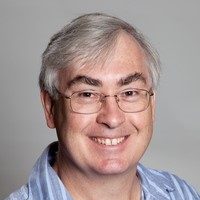 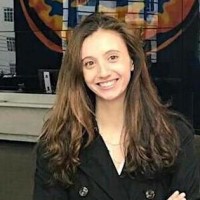 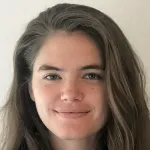 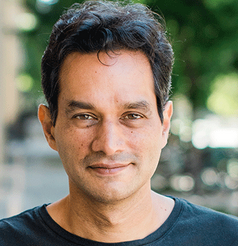 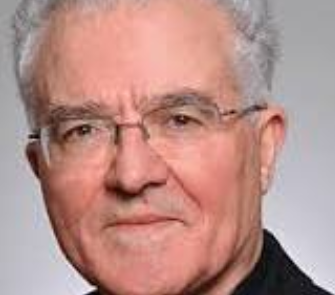 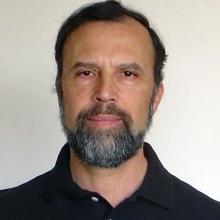 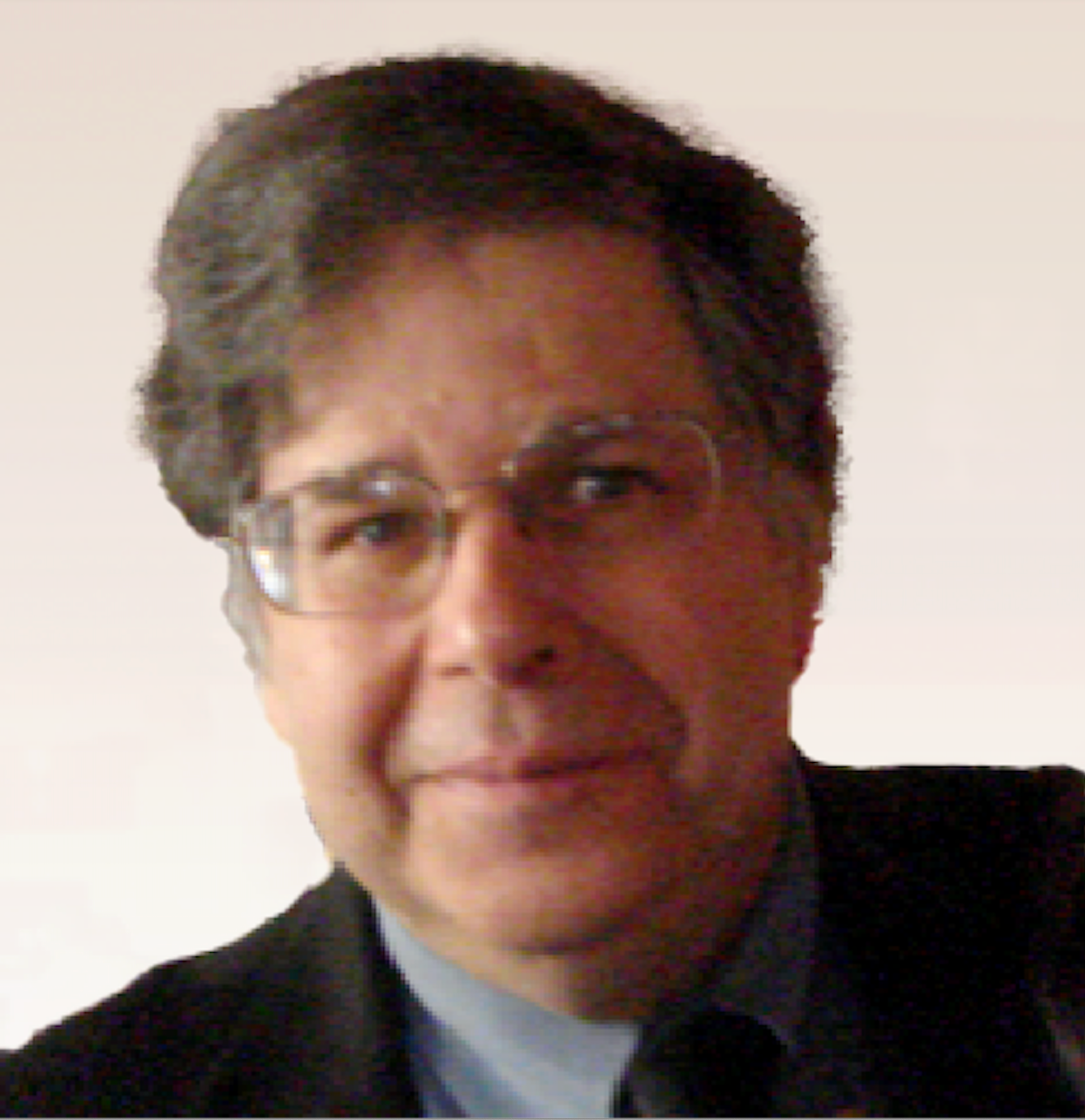 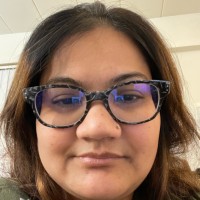 Keynotes: Jumper, Baker
Assessment talks
Participant talks
Follow-up discussions
CASP16 What’s on
Flash talks and Poster sessions
Wither AI methods discussion?
SIGs and outreach discussion
Participants meeting
Food, drink, and intense chat
Beach
What does Not yet work for proteins and protein complexes? Why, and is anyone doing anything about it? Really as good as experiment?

Are there good methods independent of AlphaFold(n)? 

Are accuracy estimates as good as experimental ones?

Have RNA/DNA methods improved and are AI methods the best there? 

What’s the state of the art of protein ligands on realistic pharma datasets. AI the best? 

What limits performance on ensembles? How will those limits be overcome?

What will be the role (if any) for physics inspired methods going forward?
Things to watch out for.